Добро пожаловать наматематический факультет!
Математический факультет Тверского государственного университета — один из старейших факультетов в вузе. Подготовка математиков на нём ведётся с 1917 г.
В разное время в университете преподавали такие известные математики какВ.М. Брадис, П.П. Коровкин, В.Н. Никольский, А.И. Маркушевич, А.М. Рубинов, А.В. Гладкий, Г.А. Смирнов, В.Г. Шеретов.
В настоящее время математический факультет является основным центром математического образования в Твери и Тверской области, главным источником кадров высшей квалификации с высочайшим педагогическим и научным потенциалом.
Обучение студентов осуществляется по направлениям «Математика»,  «Математика и компьютерные науки», а также по специальности «Компьютерная безопасность».
Каждое направление подготовки и специальность закреплены за одной из четырёх кафедр: кафедрой математического анализа, кафедрой функционального анализа и геометрии, кафедрой общей математики и математической физики, кафедрой компьютерной безопасности и математических методов управления.
Контактная информация
Адрес: 170002, г. Тверь, Садовый пер., д. 35, ауд. 221 (деканат), 3-й корпус университета.
Тел. деканата: +7 (4822) 58-56-83
Email: math@tversu.ru
Сайт http://math.tversu.ru/
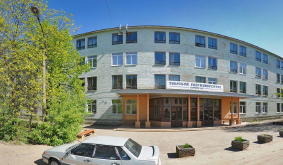 Группа ВК https://vk.com/tversumath
Telegram канал https://t.me/math_tvgu_official
Горячая линия по дистанционному обучению
https://t.me/joinchat/KUJBARleFvSdlpj3iP7BAg
Деканат
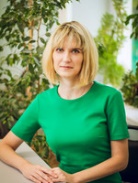 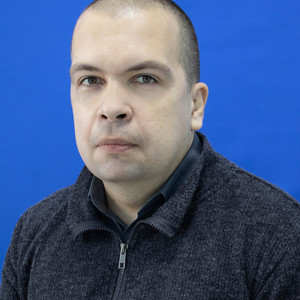 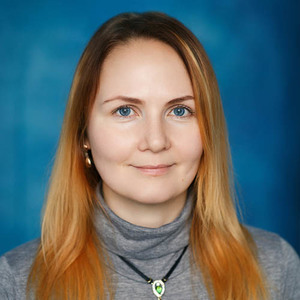 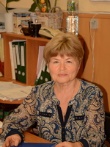 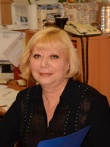 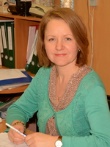 Направление подготовки 10.05.01 Компьютерная безопасность
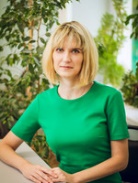 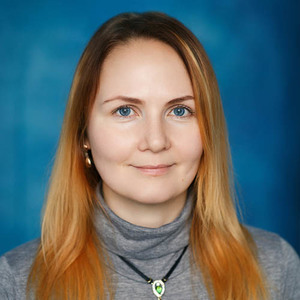 Направление подготовки 02.03.01 Математика и компьютерные науки
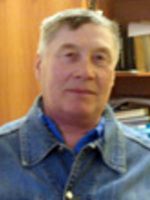 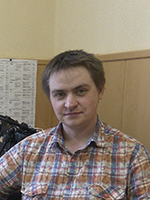 Направление подготовки 01.03.01 Математика
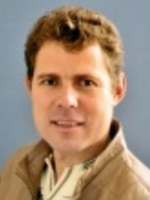 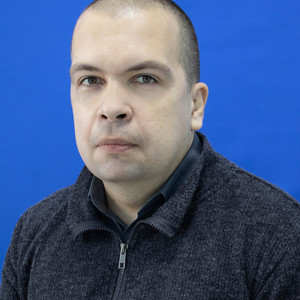 Стипендии
Виды выплат:
государственная  академическая  стипендия (выплачивается  всем  студентам  первого  курса,  обучающимся  в  бакалавриате  и специалитете)
государственная  социальная стипендия;
материальная помощь.
Полная информация по стипендиям и социальным выплатам

По  вопросам  назначения  государственной  социальной  стипендии, материальной  помощи  обращаться  в  службу  социальной  поддержки  
как  лично (Студенческий пер., д.13, корп. «А», ком. 406, 407), 
так и по телефонам (34-25-64, 34-47-90). 
по электронной почте  social@tversu.ru
через  виртуальную  приемную  на  сайте  ТвГУ http://university.tversu.ru  (не  забыв  адресовать  вопрос  в  службу  социальной поддержки). 
в группе в ВКонтакте по адресу http://vk.com/club87834278.
Стипендии
В связи с тем, что всем студентам-первокурсникам, поступившим для обучения на бюджетную основу по очной форме, в первом полугодии как мера социальной поддержки выплачивается государственная академическая стипендия, каждому обучающемуся необходимо лично в индивидуальном порядке предоставить в бухгалтерию вуза (ректорат, каб. 14) реквизиты банковского счёта национальной платёжной системы МИР. Счета могут быть открыты в Сбербанке, Альфа-банке или банке ВТБ.

Для тех, у кого уже есть карты, необходимо в банке взять реквизиты счёта (там должны быть указаны фамилия, имя, отчество обучающегося, наименование отделения банка, номер счёта) и предоставить их в бухгалтерию вуза.

Для тех, кто не имеет карты, и планирует открыть её с Сбербанке, необходимо лично с паспортом обратиться в отделение Сбербанка на ул. Трёхсвятская, д.8, 1 этаж, окно 25, сообщить что вы являетесь обучающимся ТвГУ и желаете оформить карту МИР для стипендиальных выплат. Договор у ТвГУ заключён именно с этим отделением Сбербанка, поэтому открытая здесь карта будет обслуживаться банком без взимания платы (по картам, открытым в других отделениях, вопрос оплаты за услуги банка необходимо выяснять в самих отделениях).

Для желающих открыть карту в Альфа-банке, рекомендуем обращаться в отделение, расположенное на ул. Желябова, д.3 (напротив гимназии №12).

Для желающих открыть карту в банке ВТБ, рекомендуем обращаться в отделение, расположенное на ул. Новоторжская, д.12 А.
Воинский учёт
Для юношей (РФ), поступивших на 1 курс очной формы обучения (бакалавриат, магистратура, специалитет) до 15 сентября необходимо прибыть для постановки на воинский учёт во Второй отдел ТвГУ!
При себе иметь паспорт и воинский документ (военный билет или удостоверение гражданина подлежащего призыву на военную службу).
Второй отдел находится по адресу:
Студенческий пер. 12, корпус «Б», каб. 312 (тел.  63-02-34)

Дополнительно постановке на воинский учёт подлежат граждане:
-Беларусь;
-Казахстан;
-Туркменистан;
-Таджикистан;
-Армения,
Праздничные мероприятия
1 сентября 2021 г. состоится организационное собрание для всех курсов и направлений. Явка на собрания обязательна. 

Для первокурсников необходимо иметь с собой паспорт и 6 цветных фотографий 3x4.

Собрание пройдёт в 10.30 очно в аудитории № 314 (3-й этаж) по адресу: Садовый переулок, д. 35.

Вход в корпус строго в маске.
Праздничные мероприятия
Программа:
Вступительное слово декана математического факультета Ю.В. Чемариной.
Поздравление от компаний-работодателей.
Поздравление от проректора по цифровому развитию и информационным технологиям П.В. Кратовича и проректора по научной и инновационной деятельности А.В. Зиновьева.
Информирование студентов о функционирующей в ТвГУ электронной образовательной среде.
Поздравление от заместителей декана.
Ознакомление с форматами обучения и инструктаж по профилактике коронавирусной инфекции.
Выступление представителей банков.
Общение с тьюторами.
Выборы старост групп.
СПАСИБО ЗА ВНИМАНИЕ!